Phénomène


Fait par Nathan Pelletier
Étoile filante
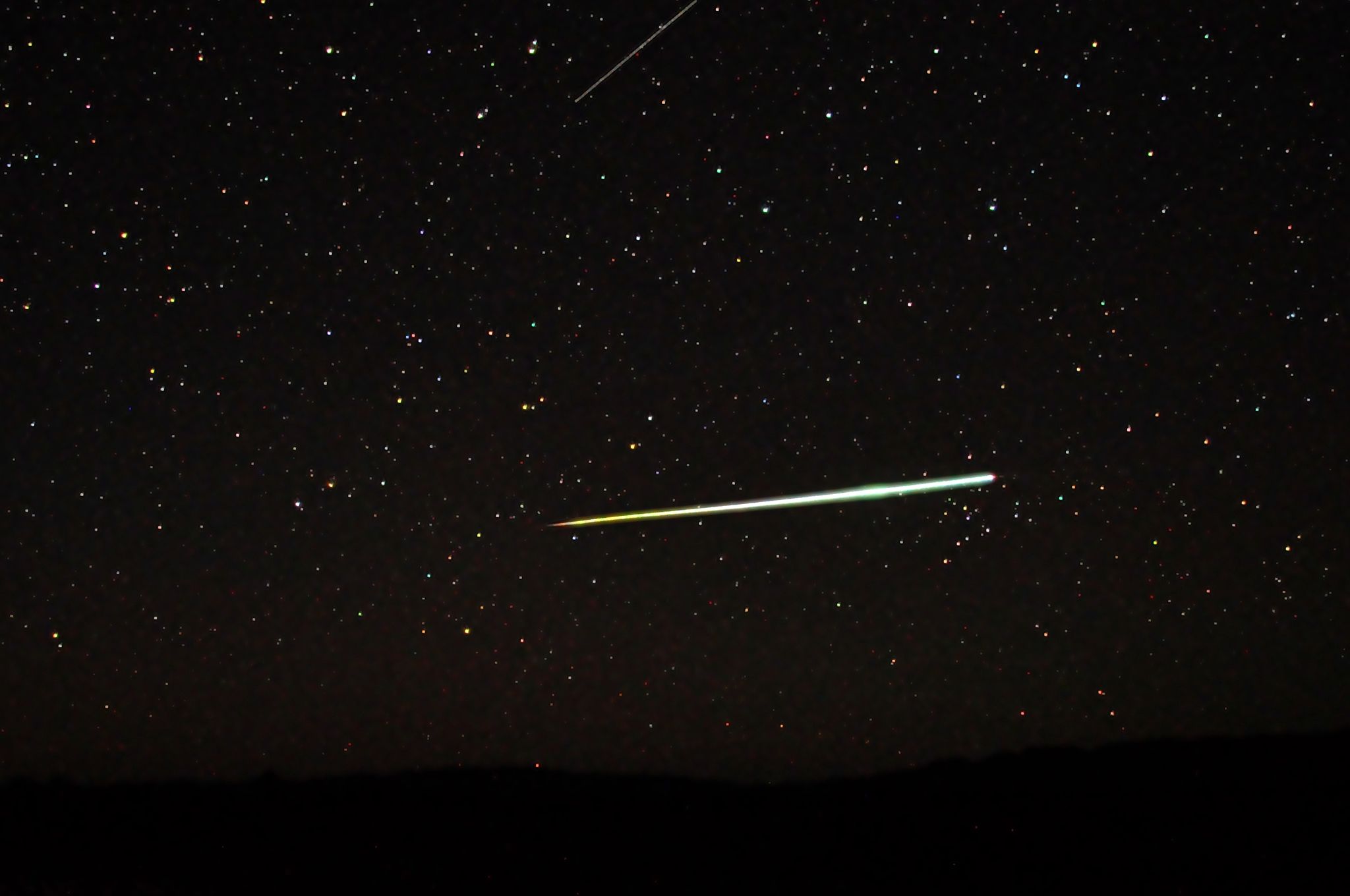 Aurores boréals
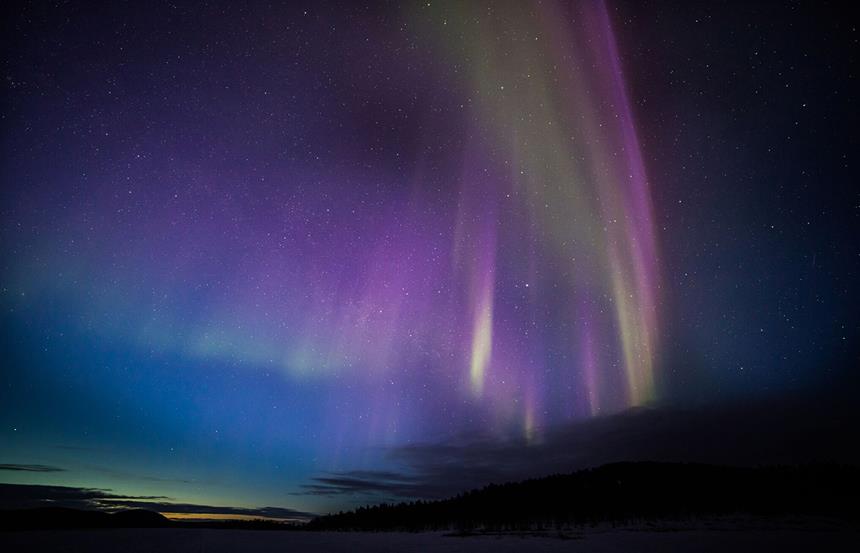 province
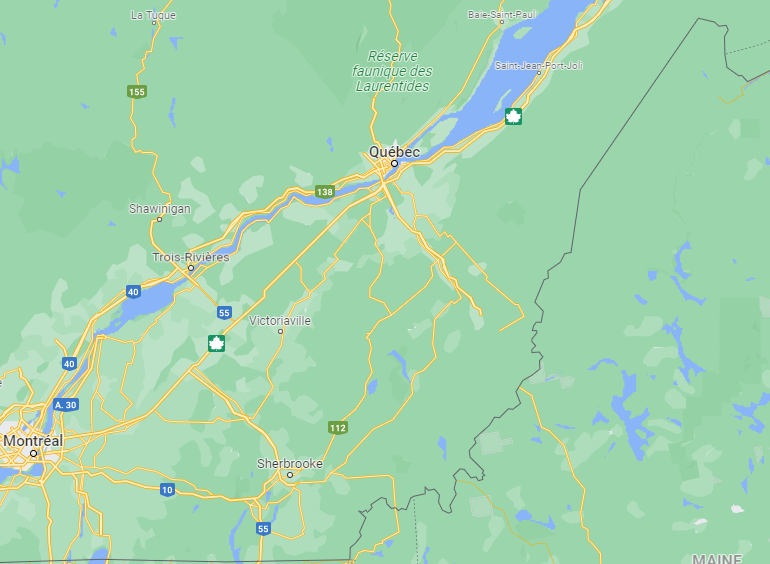 mrc
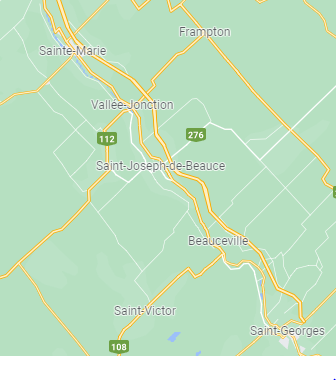 localité
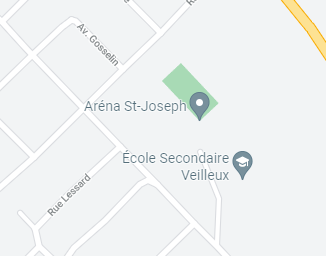